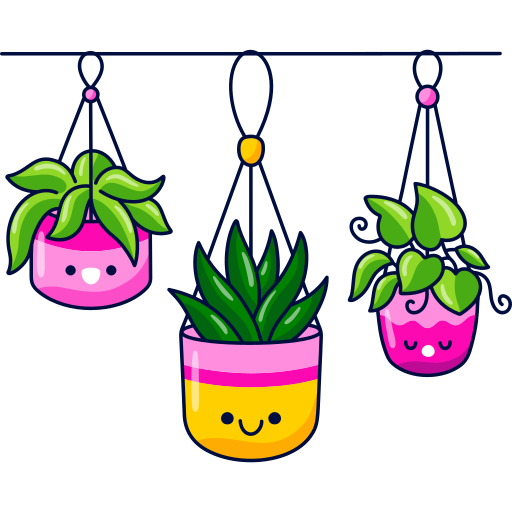 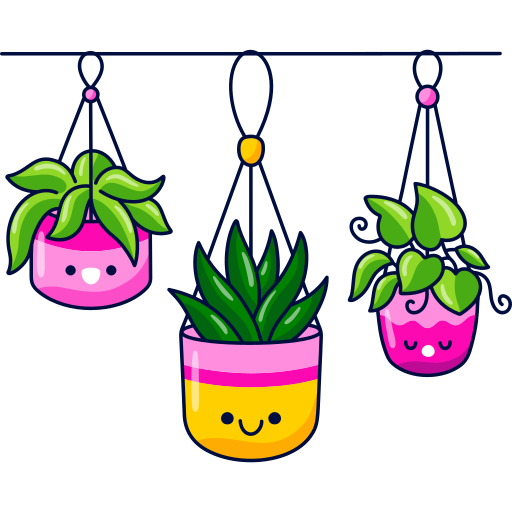 DOCUMENTAÇÃO PEDAGÓGICA 4° SEMESTRE
Jardim 1
2022
Crianças  Jardim 1
Aline Santos de Souza                                     Arthur Henrique AgatelliFoganholi
Antonella Leite Santiago Sartori                    Felipe Diniz Freitas
Davi Tomás Oliveira Santos                            Giulia Gonçalves Antunes
Eduardo dos Santos Lopes                             Giulia Villafanha Pretti
Guilherme Malagoni Pinto                             Gustavo Teixeira Freiras
Hugo Luis Floriano de Toledo                         Isabela Araujo Pitarelo
João Fait Song                                                   Laura Resende Zuanaci
Luiza Santos de Souza                                     Liam Gabriel Pereira
Nicolas Bryan Gonçalves Ferreira                  Lis Ferrari Locatelli Cezar
Pedro Kenji Fujimoto Toyosato                      Lorena Pinheiro Monis
Pietro Perdigão Peres dos Santos                  Maria Clara Grieco Muniz
Rafael Corrêa Matos                                        Milena Roque Urbano
Ruan Rodrigues de Oliveira                            Pedro Jou Watanabe
Stella Gandra de Oliveira
Sophia Yume Sasaki Hamati
Vitória Aljghamy
Vinicius Siqueira Ribeiro
Bernardo Santos 
Thomas Silva Leite do Carmo
PROFESSORAS:
Ana Carolina Leandro da Silva
Dayse Lajor Araujo
Os minimundos são uma proposta de jogo livre para crianças baseado em recriar momentos da vida cotidiana ou habitats reais, mas em pequena escala. Essa é uma maneira de treinar a criatividade infantil a partir do desenvolvimento do jogo simbólico.

	A criança é o agente do processo de criação desde o minuto zero. A partir de uma temática pensada por ele, ou sugerida por um adulto, elas criaram um minimundo, podendo criar diferentes histórias e narrativas.

	Dessa forma, treinamos a criatividade infantil de forma lúdica e educativa, favorecendo o jogo livre da criança no eco sistema criado por ele.
Imaginação: criação do entorno no minimundo e das relações entre as personagens.

Inteligência emocional: Ao criar histórias, aprende a administrar as vivências dos habitantes do entorno. À medida em que desenvolve sua personalidade, aprende a
controlar as emoções.

Compreensão do mundo: ao reproduzir situações do cotidiano nos minimundos, aprende mais sobre o mundo e as distintas culturas.

Inteligência social: se o jogo envolve mais de um criador/jogador, aprendem juntos a relacionar-se socialmente. Juntos discutem o projeto, argumentam seus pontos de vistas e chegam a acordos depois de negociações sobre como brincar.
Autores
Crianças do jardim 1

Fotografia

Ana Carolina Leandro e Dayse Lojor
Coordenação do Projeto:
Ana Carolina Leandro

Direção pedagógica:

Cristina Rosa David Pereira da Silva

Direção Multi Kids:
Eliane Adaniya
Brincando com as laranjas
Cheiro, cor e sabor

	Exploração da laranja, as texturas de sua casca, seu sabor, seu cheiro e também o seu suco!

	Essa atividade proporcionou as crianças um momento para que se expressem livremente, colocando seus sentimentos e suas percepções no papel.
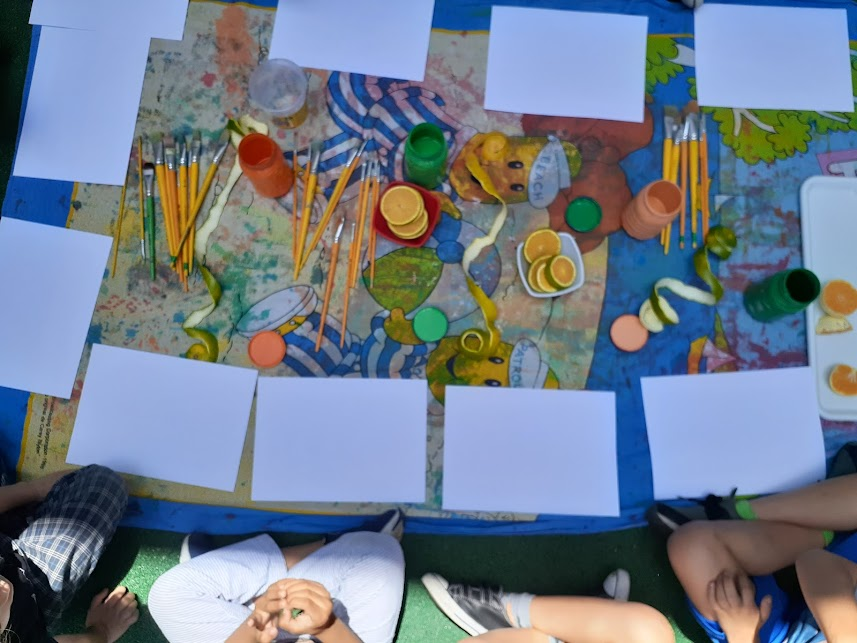 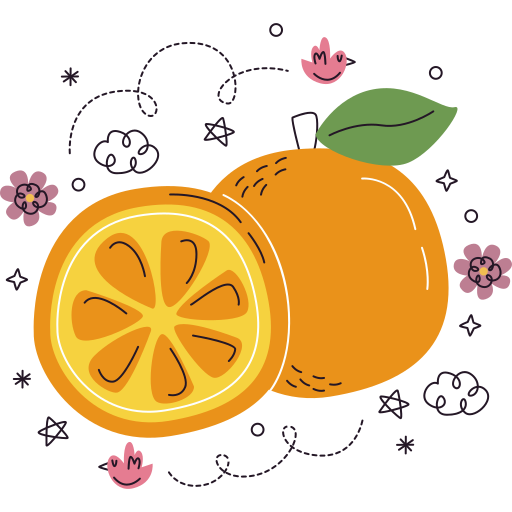 Preparação do espaço
Carimbo utilizando a laranja
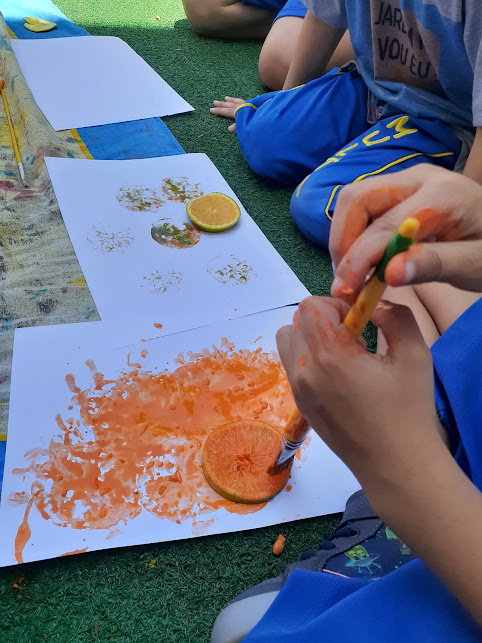 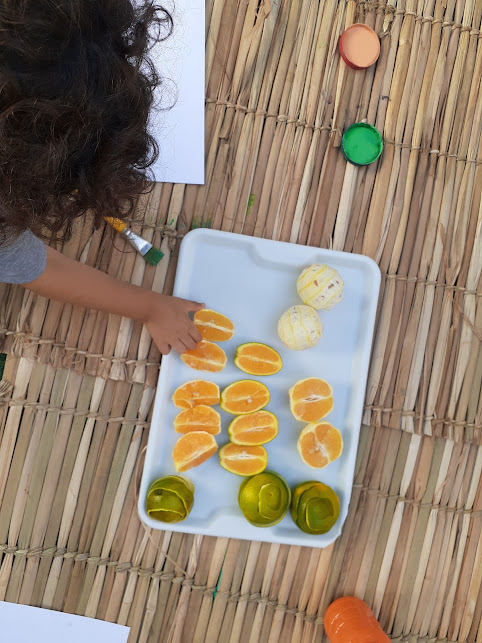 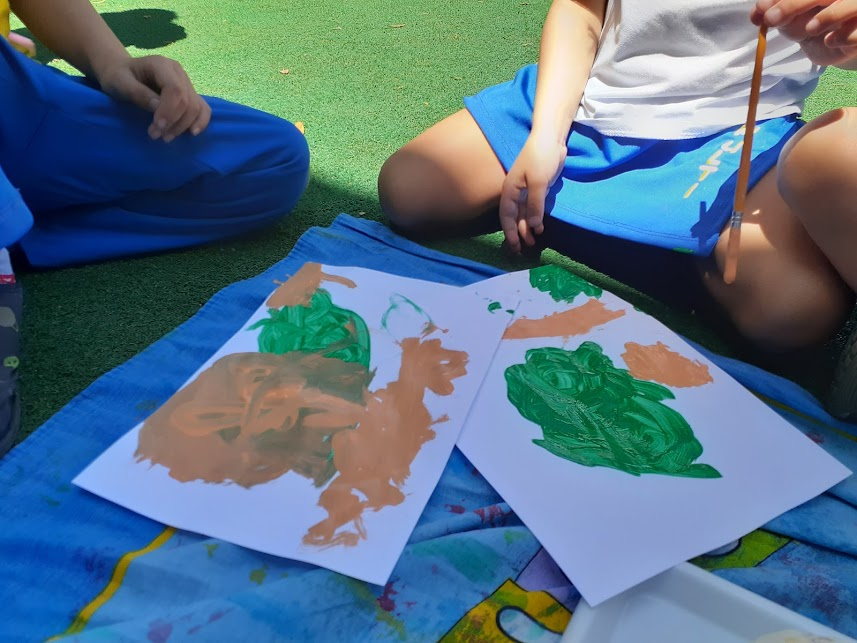 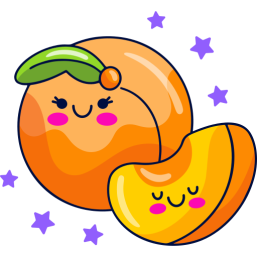 Desenho de observação da laranja
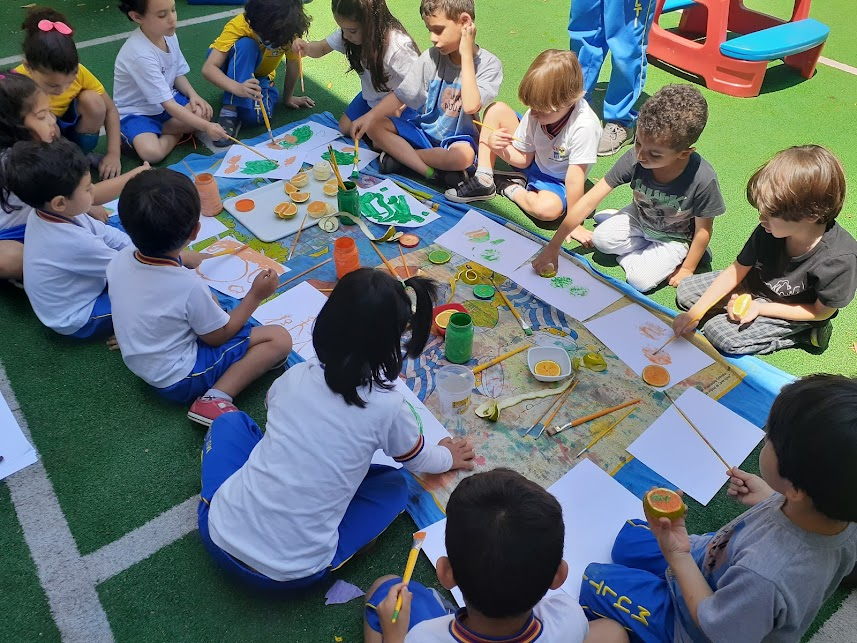 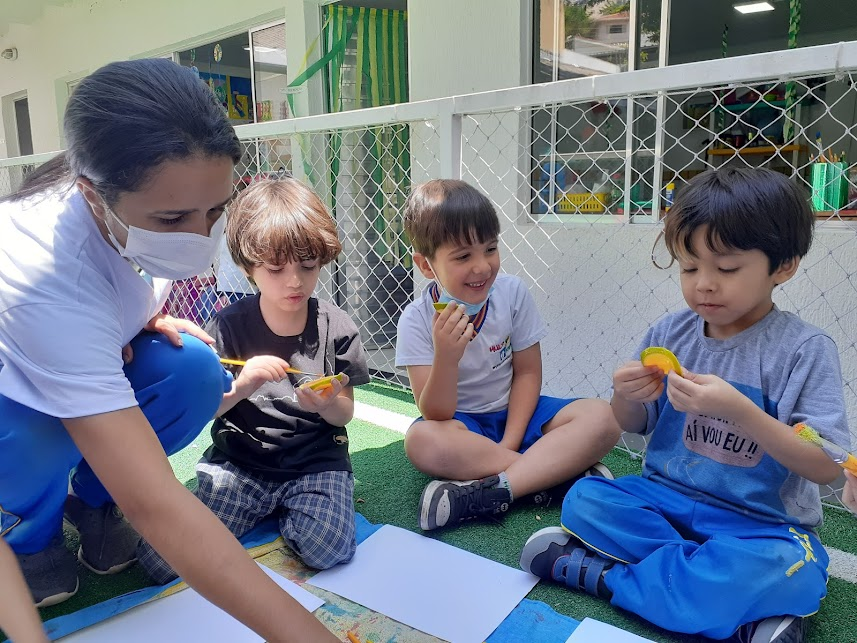 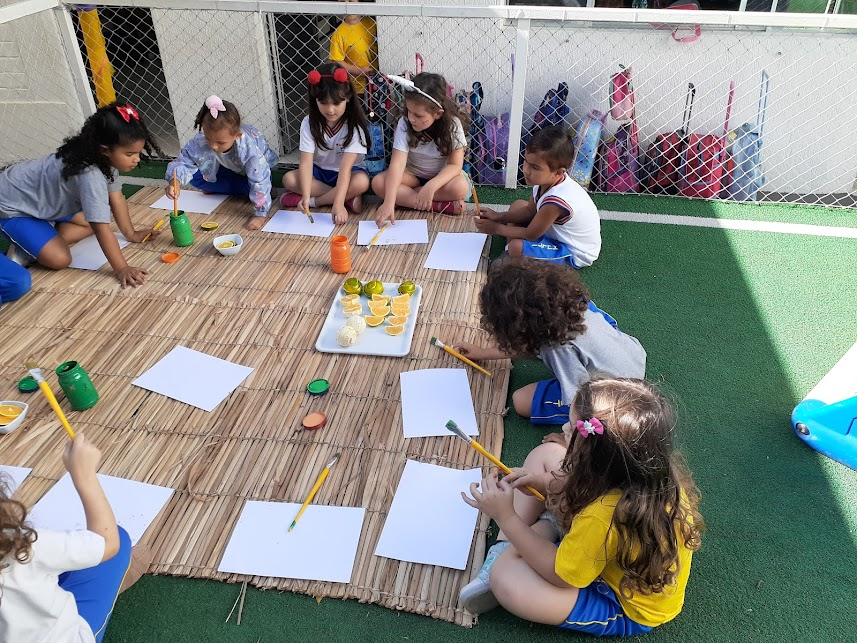 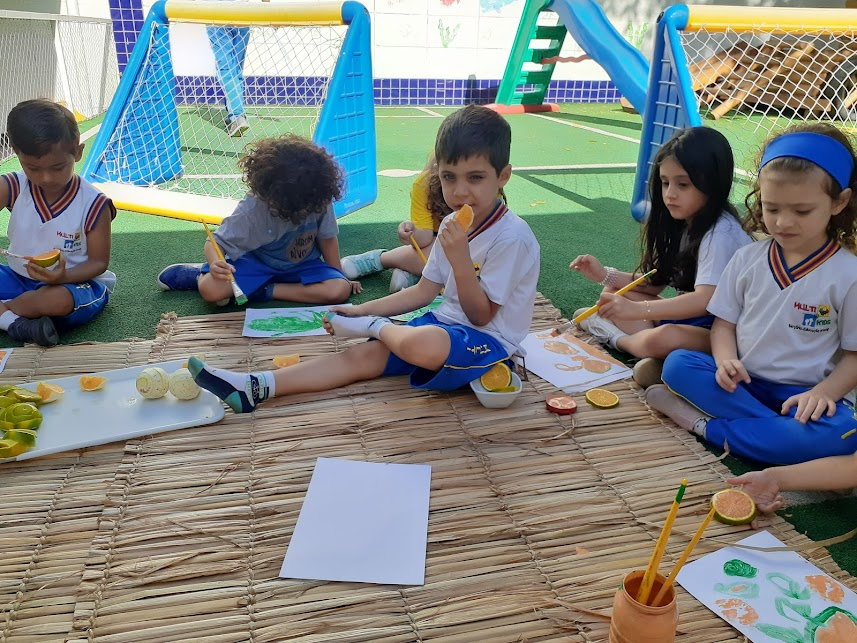 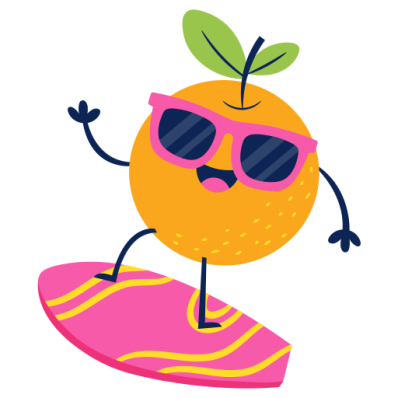 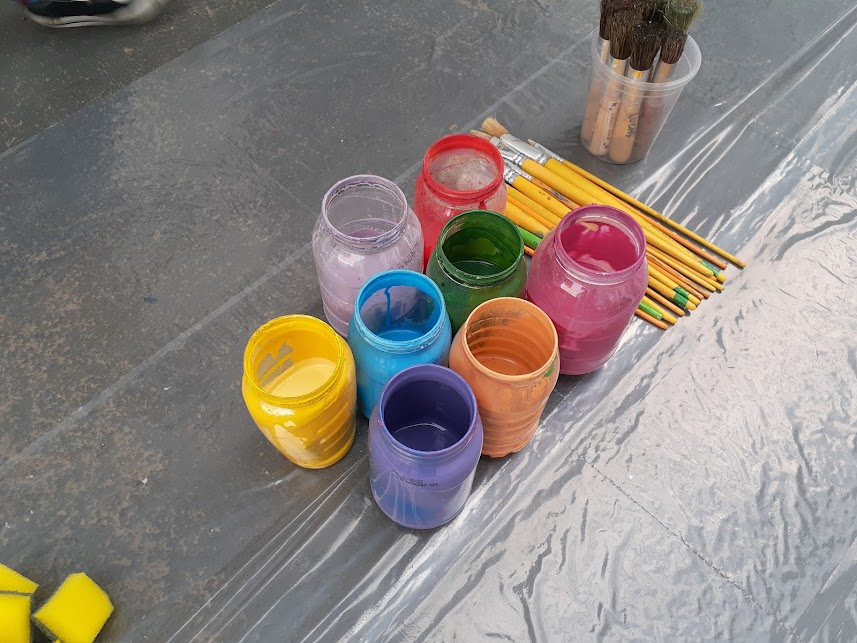 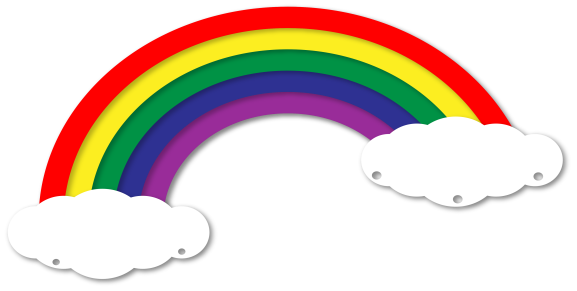 MINIMUNDO: AS CORES
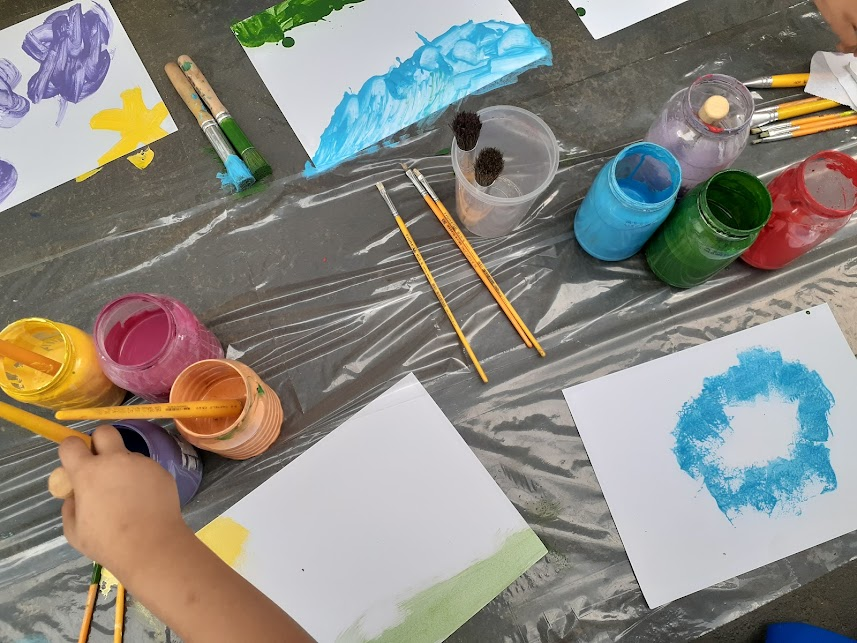 “ ARTE É UMA EXPERIÊNCIA HUMANA DE CONHECIMENTO ESTÉTICO QUE TRANSMITE E EXPRESSA IDEIAS E EMOÇÕES”
 					Azevedo Júnior
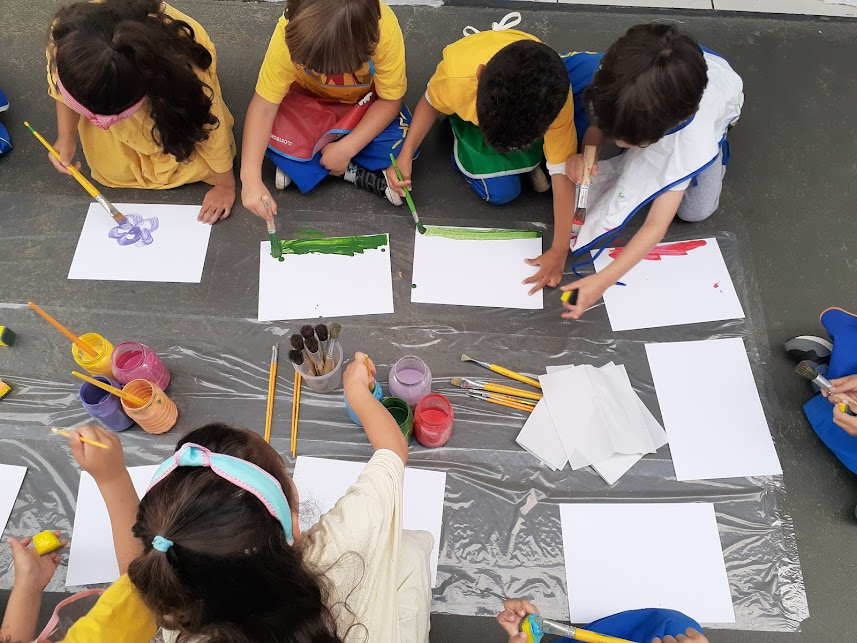 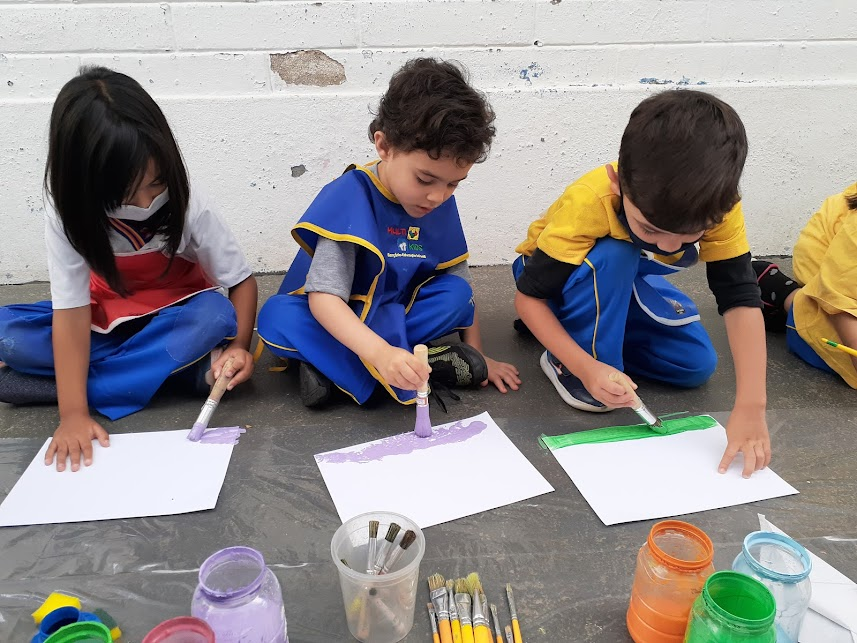 …Borboletas brancas
São alegres e francas.

Borboletas azuis
Gostam muito de luz.

As amarelinhas
São tão bonitinhas!

E as pretas, então…
Oh, que escuridão!  
 	por Vinicius de Moraes
Ao trabalhar com o minimundo as cores, escutamos o poema AS BORBOLETAS – VINICIUS DE MORAES, onde as crianças se inspiraram para desenhar jardins e paisagens para as borboletas.
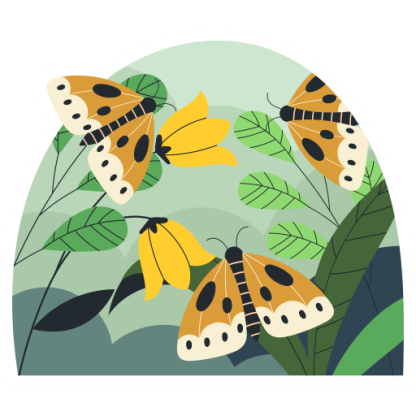 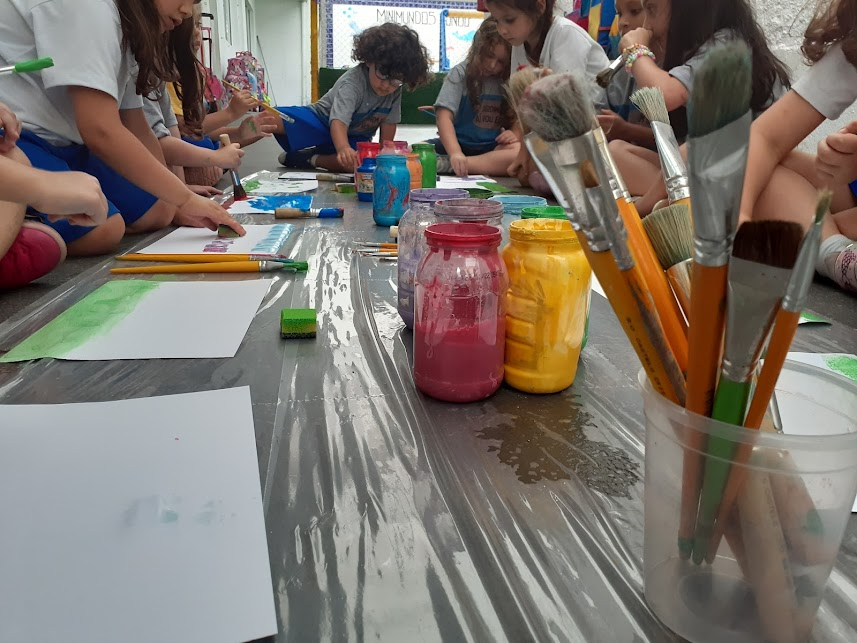 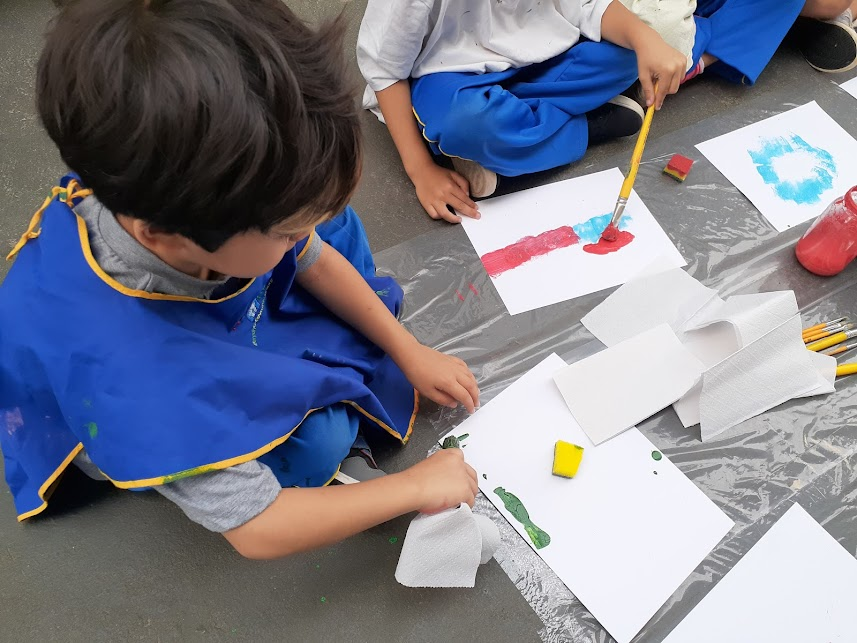 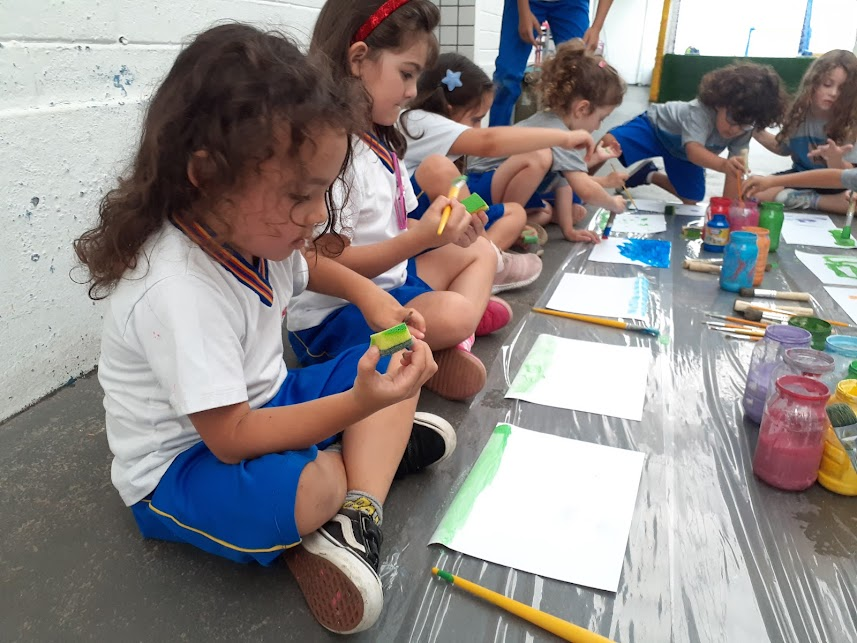 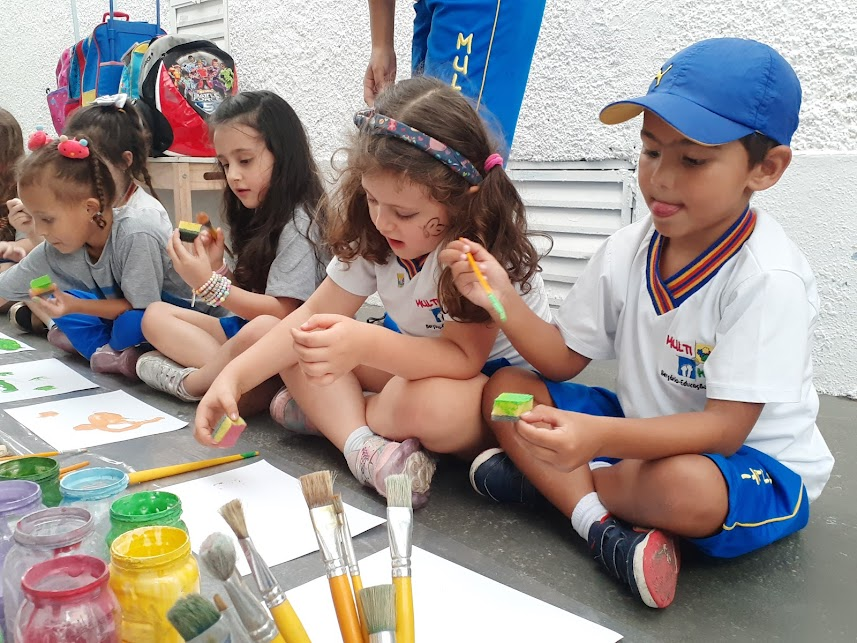 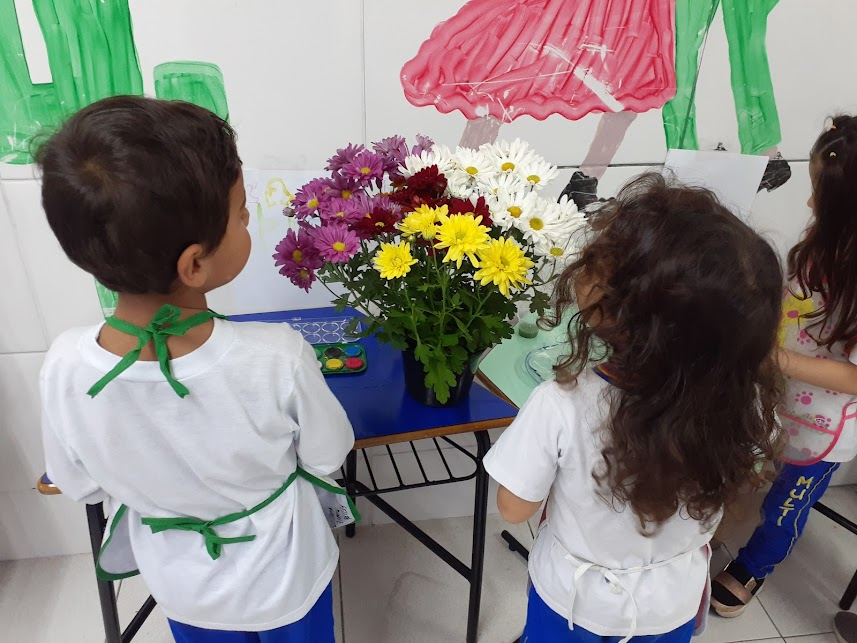 MINIMUNDO : O QUE É FLORESCER?
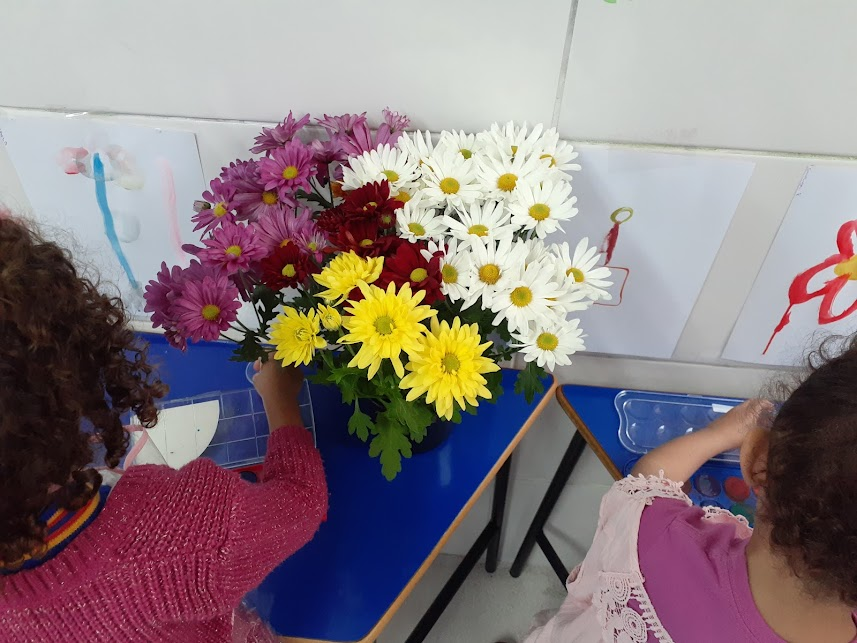 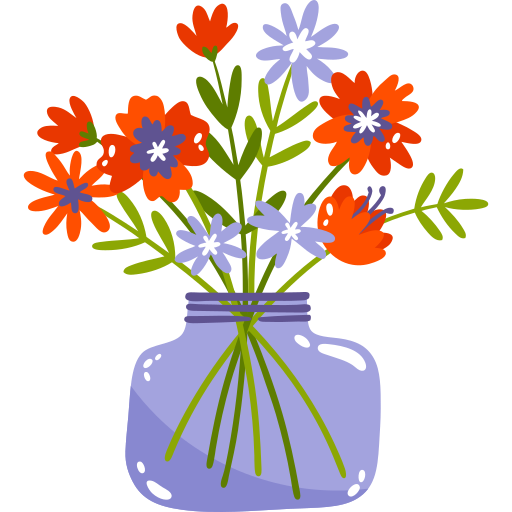 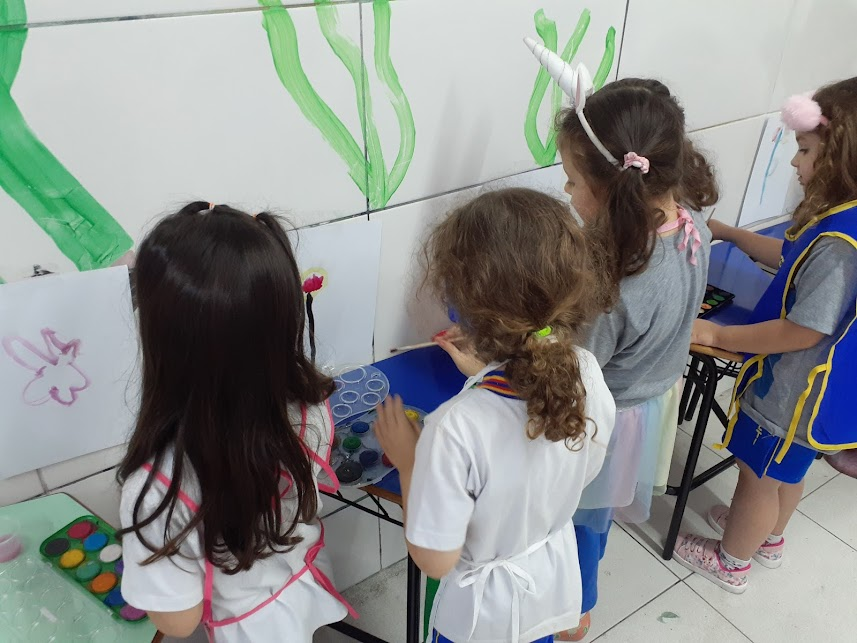 O QUE É FLORESCER?
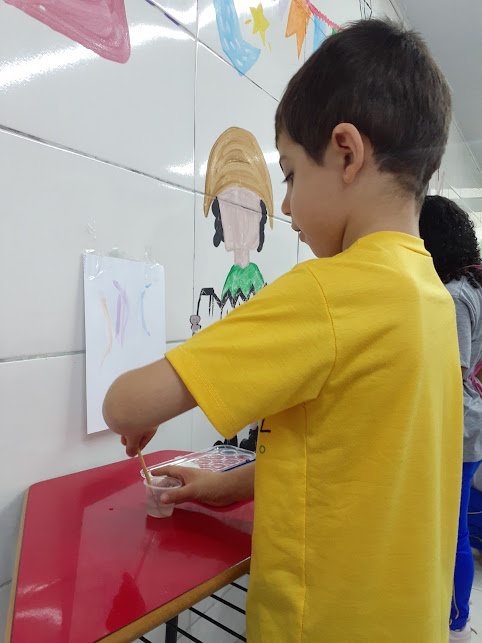 Fazer brotar flores; cobrir de flores: a primavera floresce os campos; as cerejeiras floresceram.
              -DESCONHECIDO
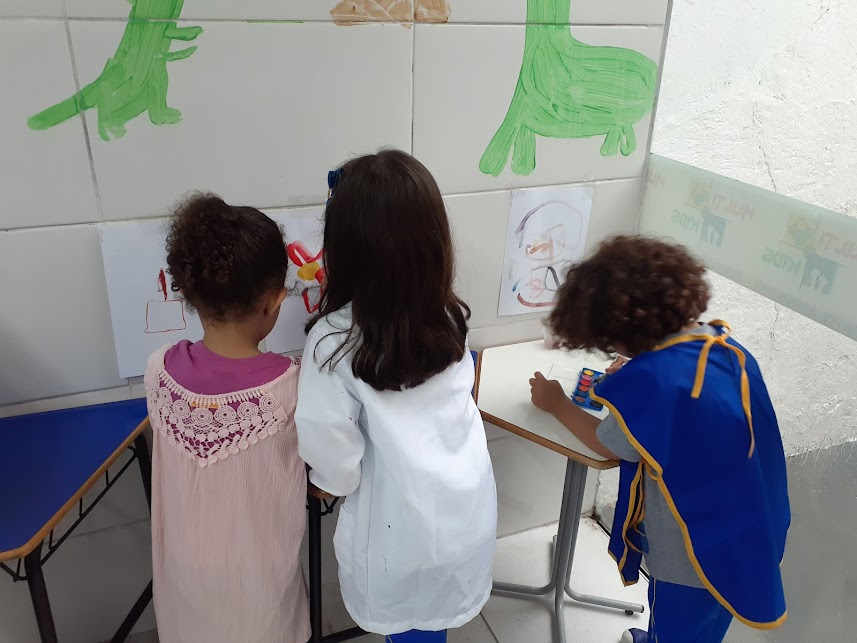 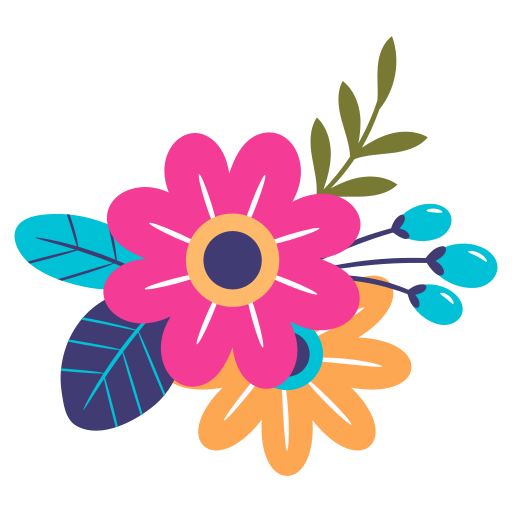 “Crescer!” - P.K
“ As flores saindo” – N.B
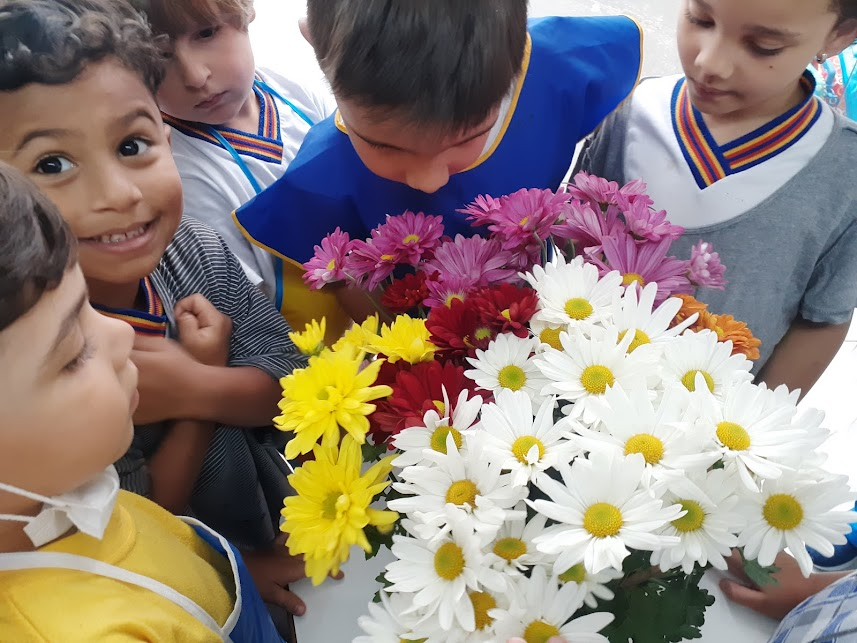 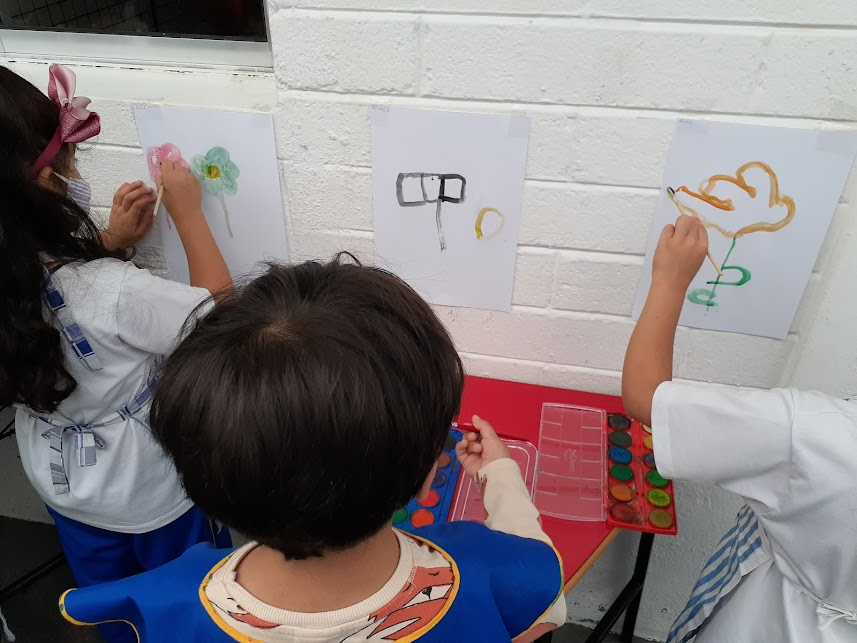 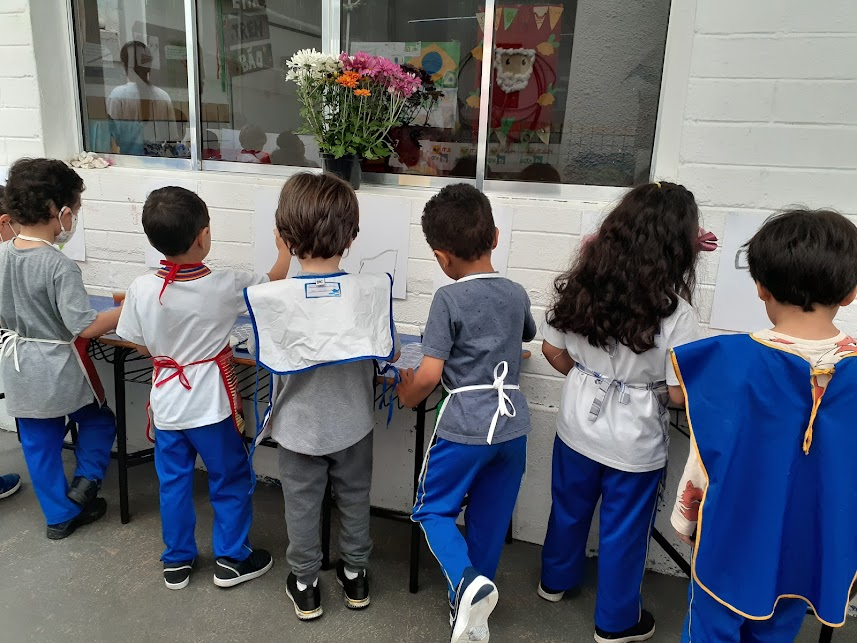 O QUE É FLORESCER?
“Quando a flor está nascendo” – H.L
“Quando cresce!”- L.S
“Virar uma flor” – V. S
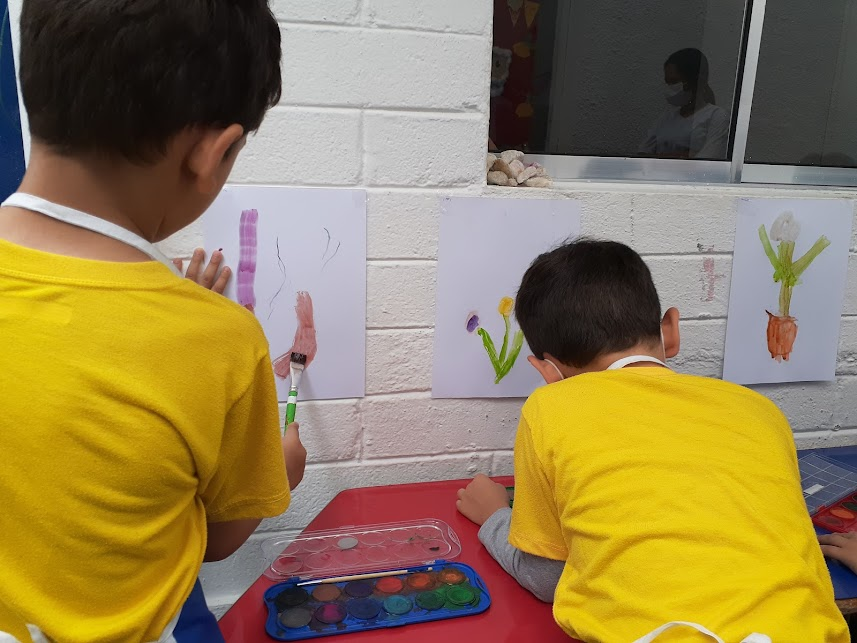 Na pesquisa de observar as flores, as crianças desenharam e criaram flores de cores que gostam, usando como referência as flores que estavam em sala.
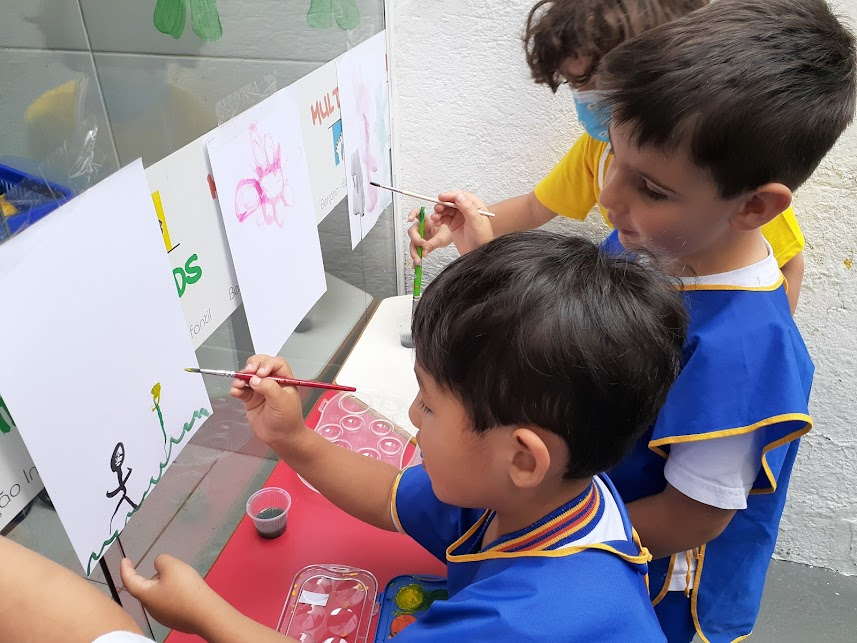 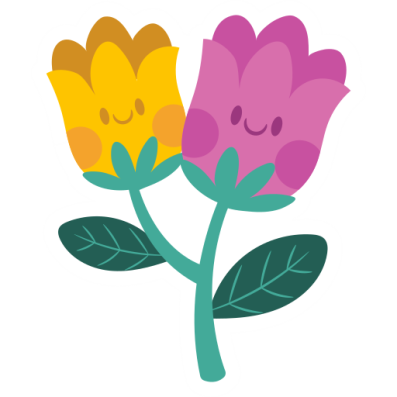 Ao se inspirarem no desenho do amigo, reproduzimos vivências do jardim.
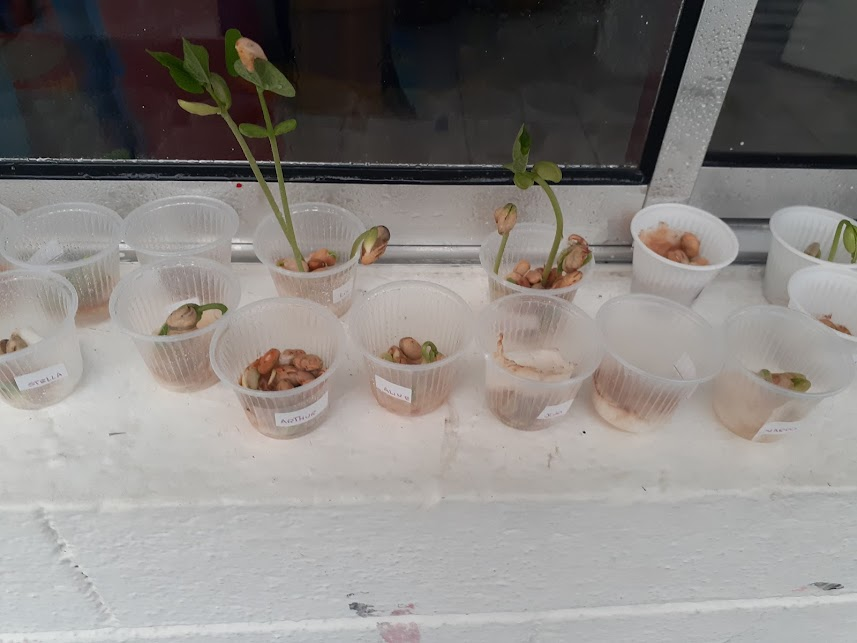 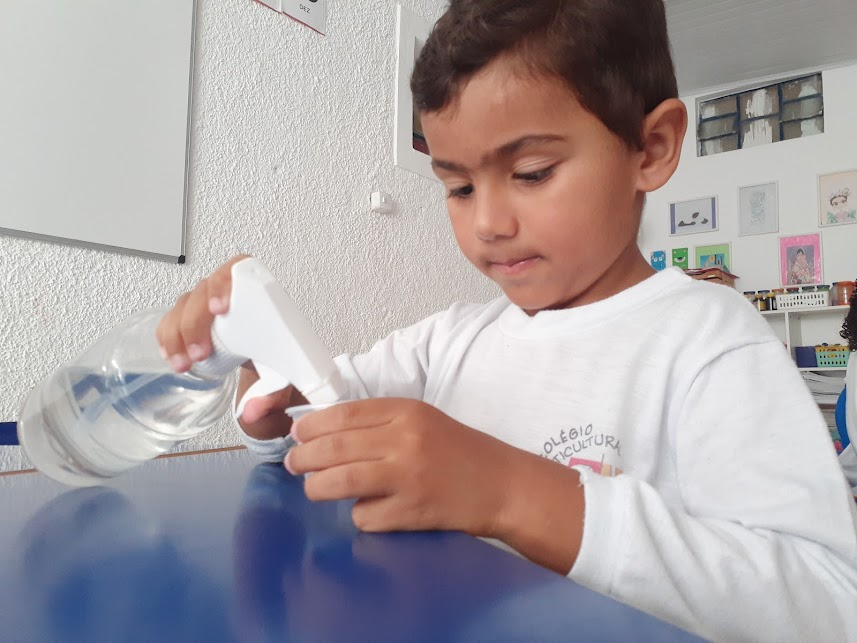 O que é florescer?
Além da descoberta, a proposta teve como finalidade despertar o sentimento de cuidado, afeto e de alegria em estar em contato com natureza.
Através desse questionamento, a turma realizou um plantio utilizando feijões. Com o plantio possibilitamos o contato com os feijões, água e algodão.
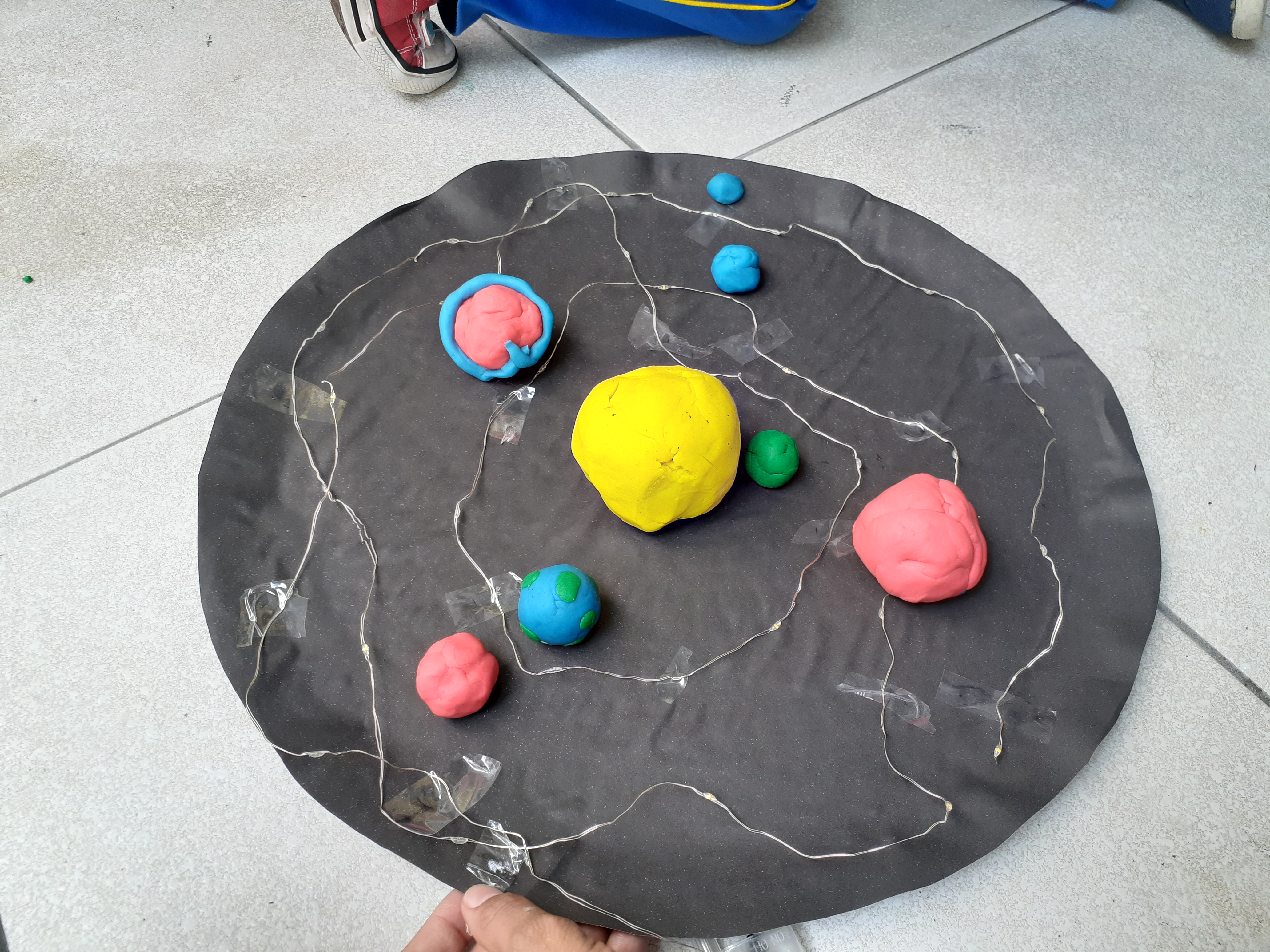 MINIMUNDO: SISTEMA SOLAR
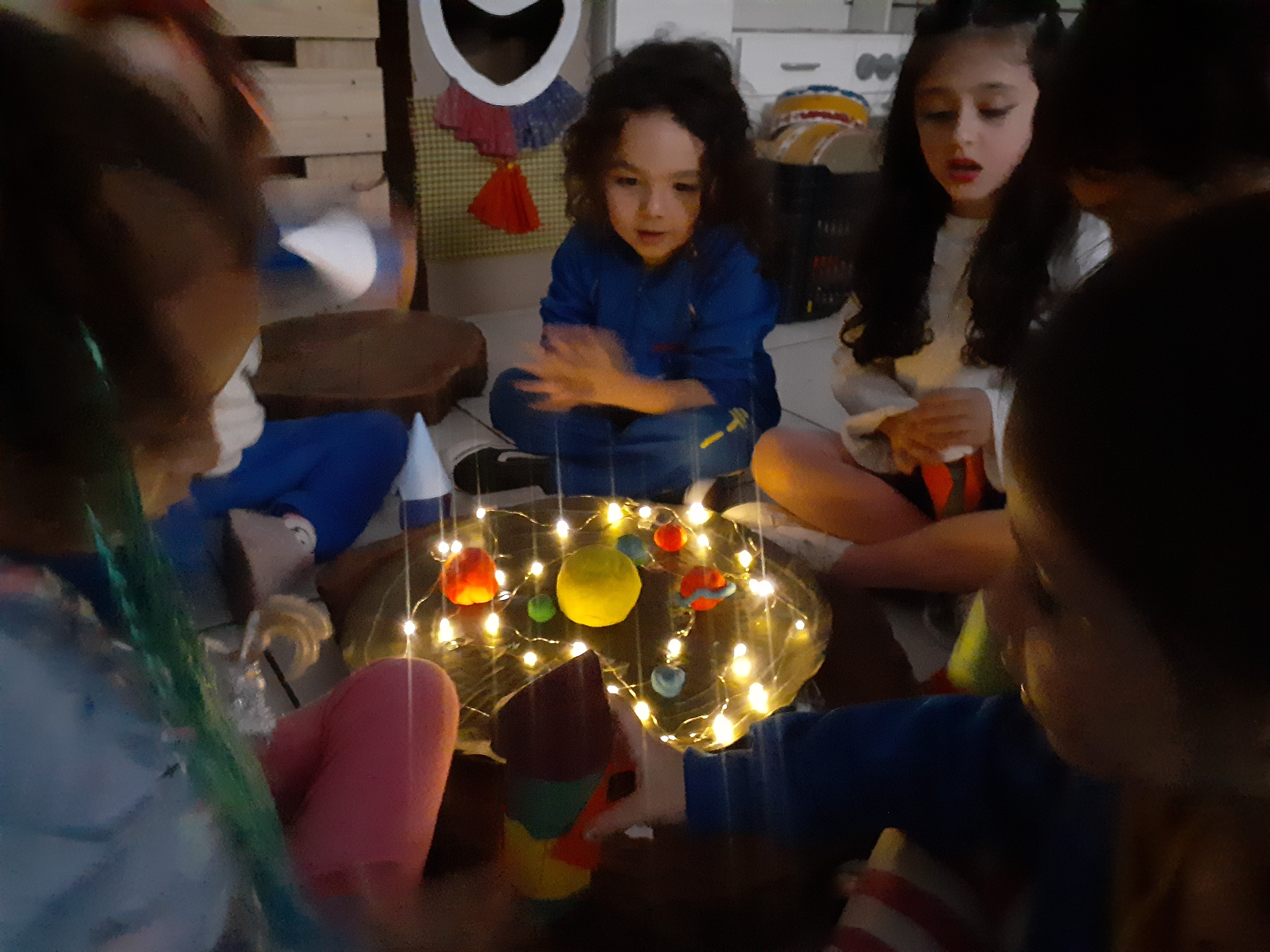 Trabalhar com o sistema solar tem como objetivo fazer com que as crianças entendam a formação do espaço, conheçam os diferentes planetas e entendam como alguns fatores no espaço interferem em nossas vidas, além de exercitar suas habilidades manuais.
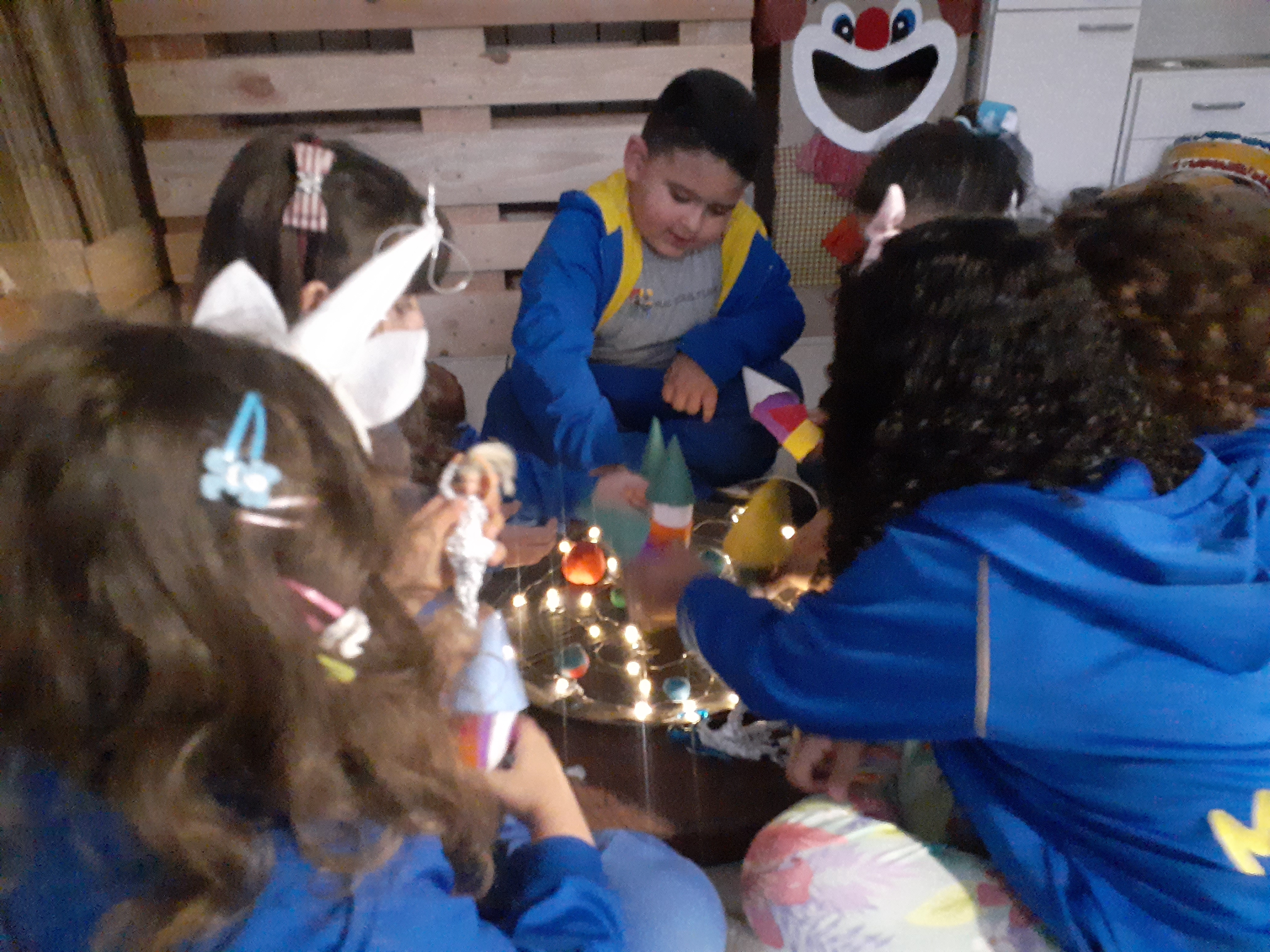 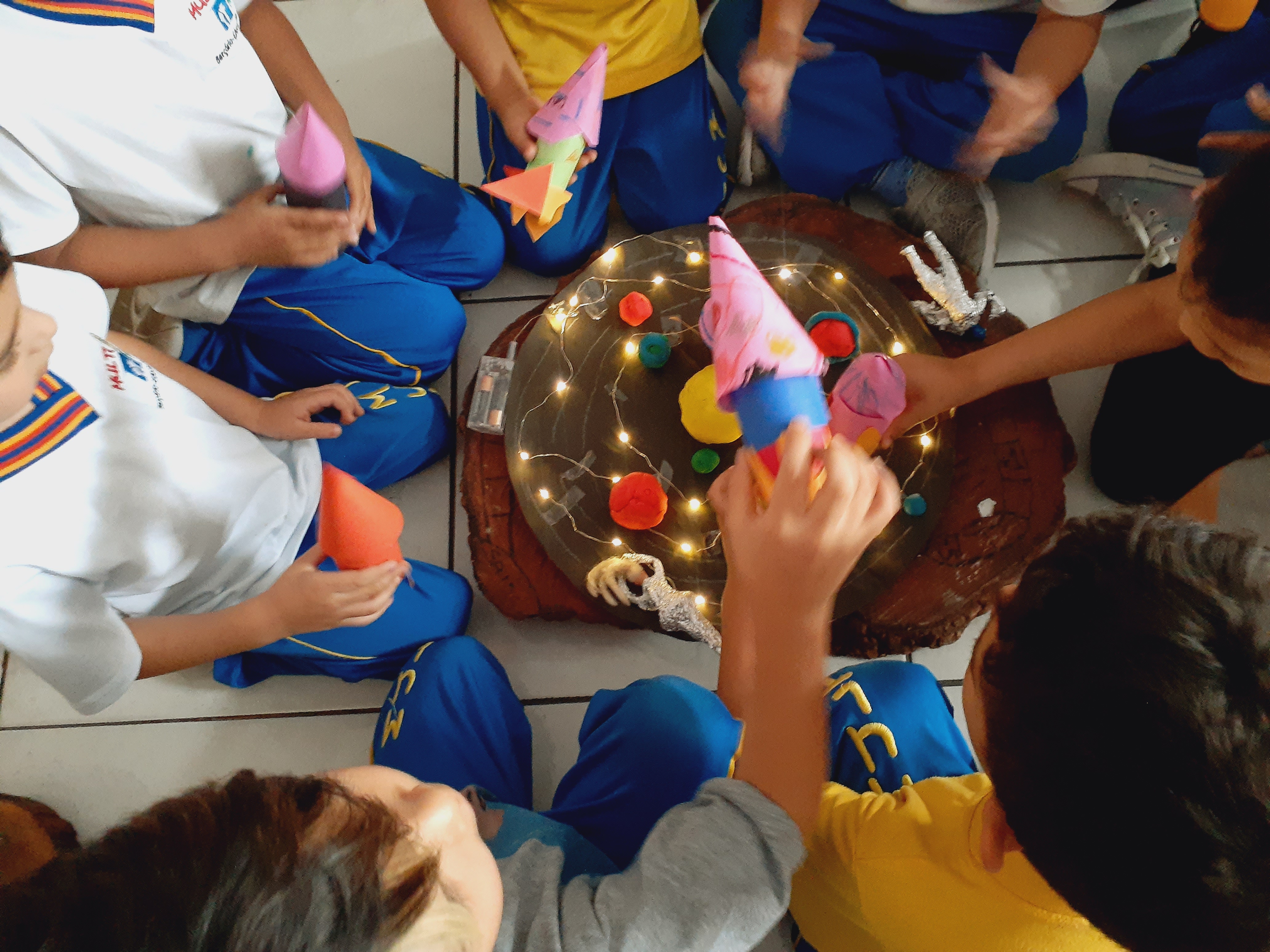 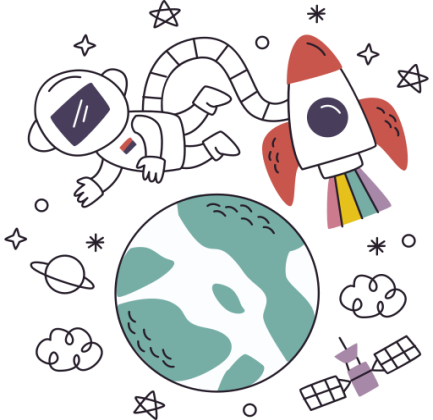 “O astronauta vai na lua e para Marte que é o planeta vermelho” – J.S

“Marte é vermelho porque ele é de lava” – R. C

“O sol é tão quente que ninguém consegue chegar perto dele” – R. R
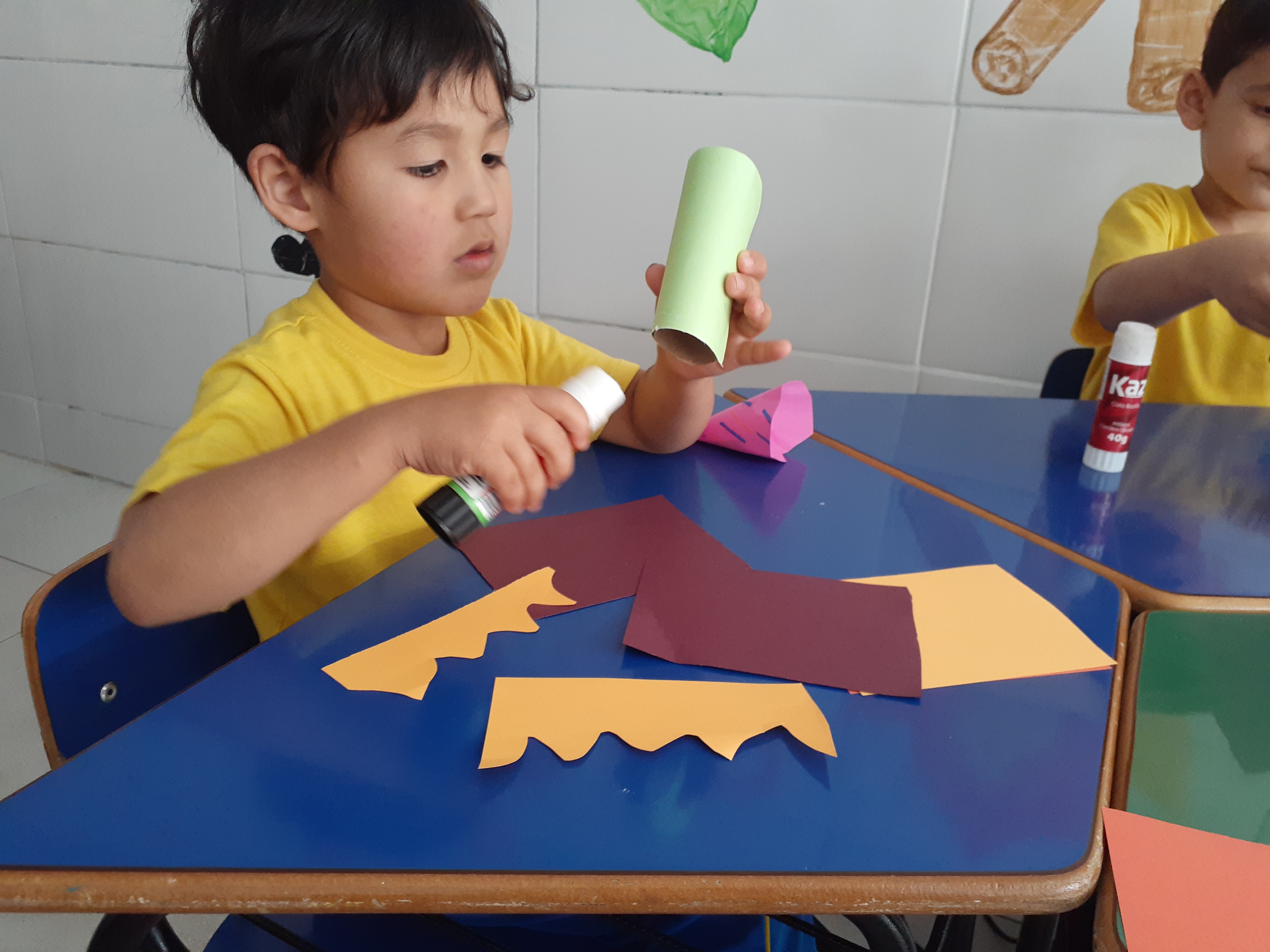 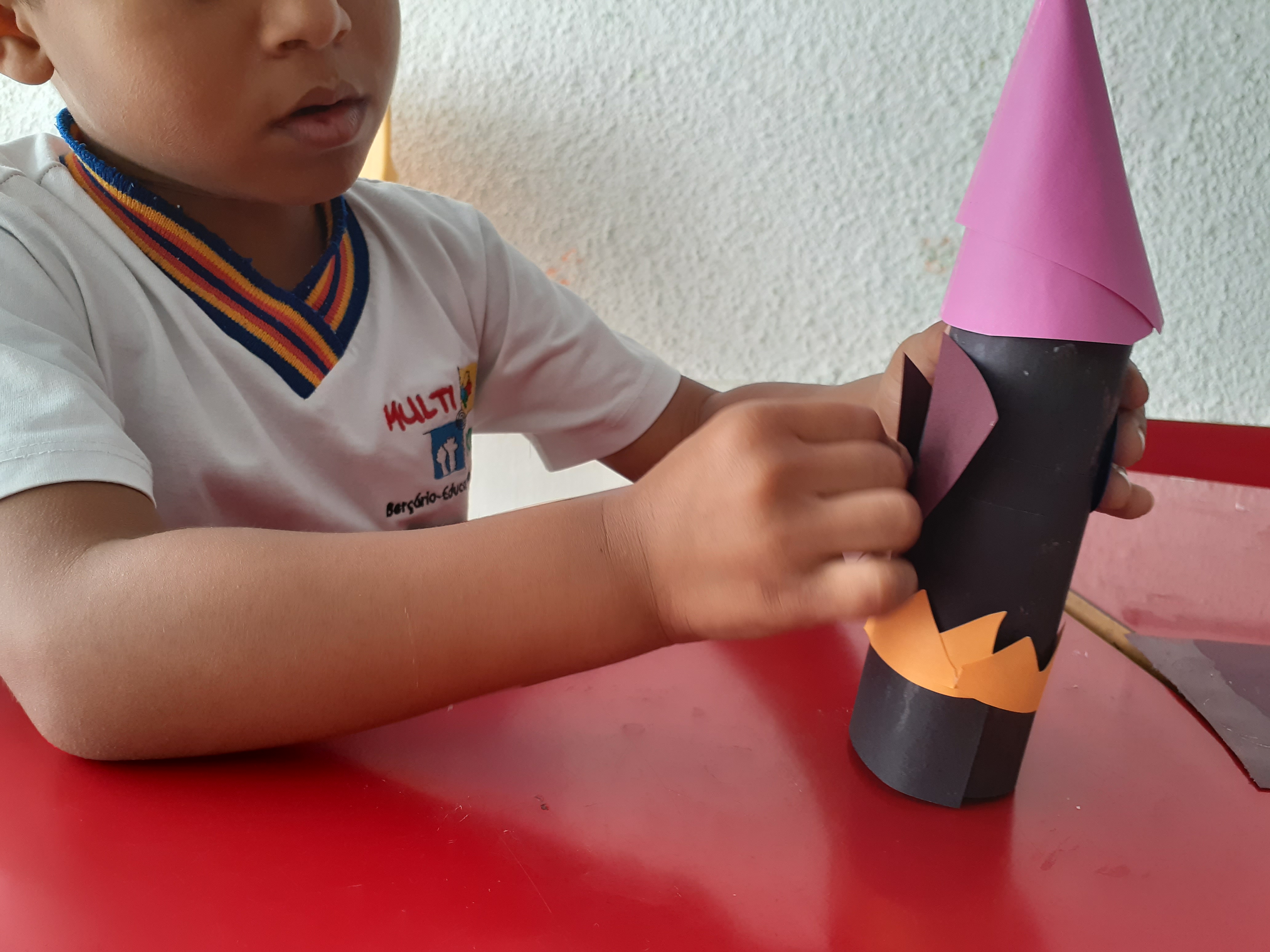 Construção do foguete

      Após a construção do sistema solar foi proposto pela turma a confecção do foguete.
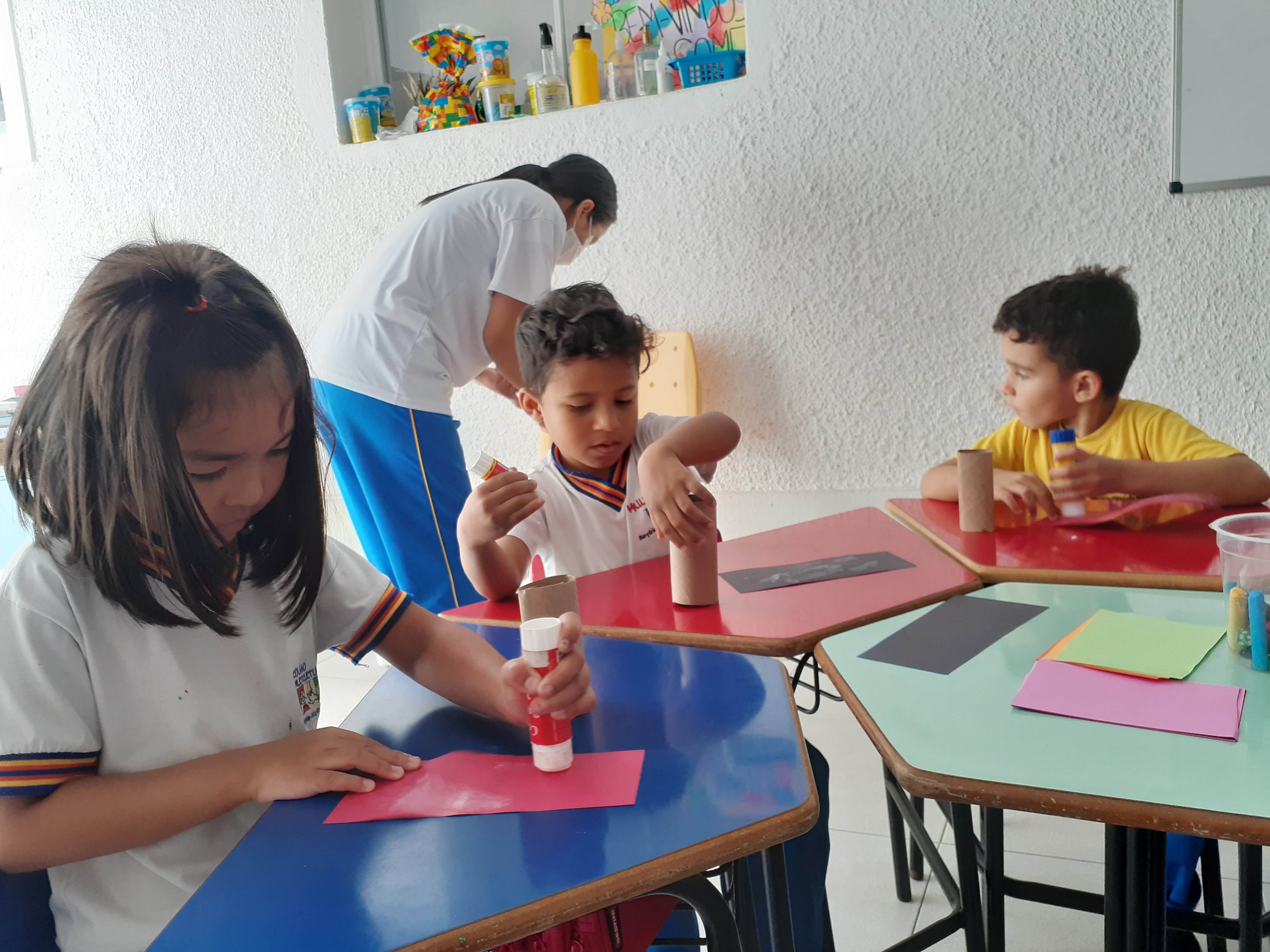 “ Com o meu foguete eu posso ir no céu e voltar bem rápido!” - E. S

“Prô, Sabia que no espaço as pessoas andam pulando?” - L.F

“ Se a gente for no sol por engano, podemos nos queimar” – P.J
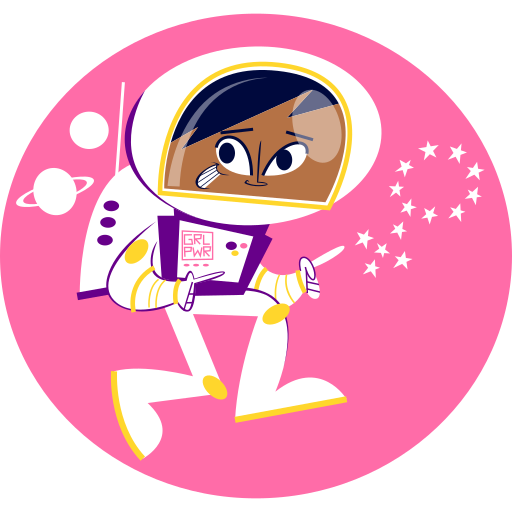 Esse projeto proporcionou às crianças o desenvolvimento da criatividade, transformando o abstrato em concreto e fazendo entender melhor o mundo a sua volta.

	Utilizamos a brincadeira para promover a liberdade de criar e brincar, ajudando a estabelecer uma ordem mental e experimente concretizá-las.

FINALIZAMOS O NOSSO ANO COM MUITAS
DESCOBERTAS!
Professora Ana Carolina Leandro